Preliminary risk assessment
Immediacy, accountability, kindness

<These slides can incorporated into / adapted for use in local education sessions or training programs.  There is also a longer version available for those wanting more detail>
What is a preliminary risk assessment (PRA)?
An initial assessment following a serious incident to guide the next steps. 
Allows for earlier identification of risks and earlier communication with family.
The PRA is completed within 72 hours or sooner if directed by the Chief Executive or Ministry of Health
Clinical Excellence Commission
2
[Speaker Notes: Let’s begin by looking at what a preliminary risk assessment is?

A preliminary risk assessment or PRA is an initial assessment following a serious incident to guide the next steps. 

It allows for earlier identification of risks and earlier communication with family.]
When is a preliminary risk assessment (PRA) required?
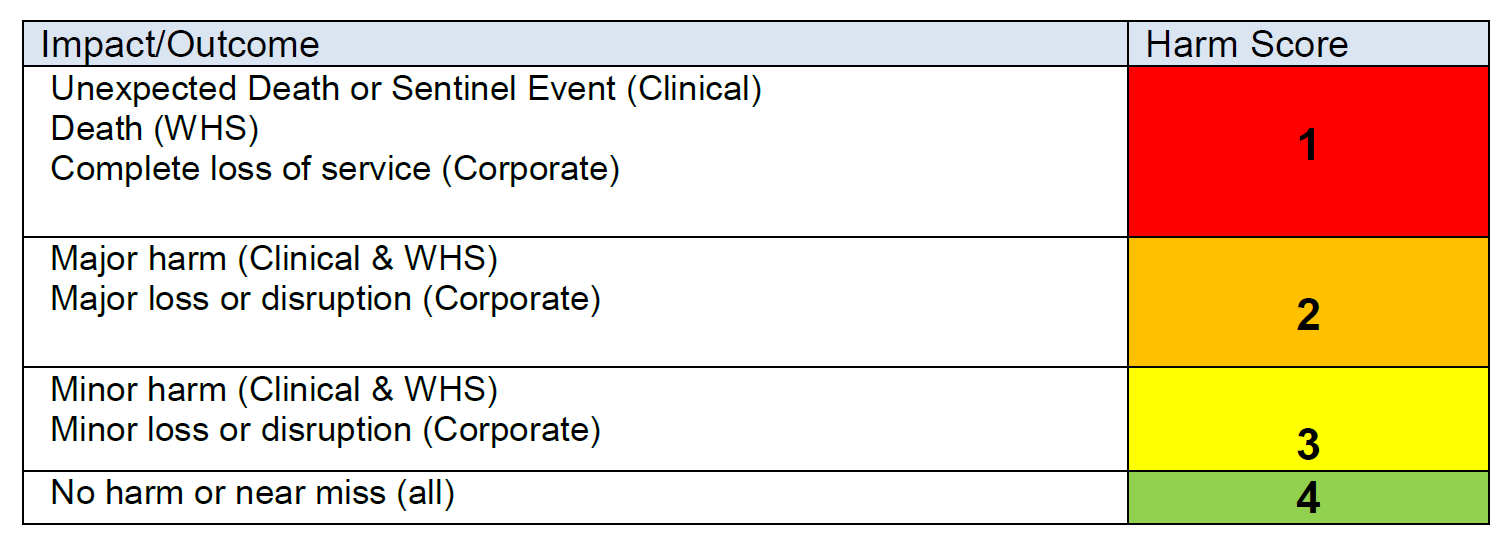 [Speaker Notes: When is a PRA completed?

Here are our Harm Scores.

A PRA is completed for only the most serious incidents (PRESS ENTER TO BRING UP ANIMATION)

A PRA, is a requirement for all clinical Harm Score 1 incidents.

The Chief Executive may also appoint PRA assessors for any clinical incident they believe may be due to serious systemic issues.]
Who undertakes a PRA?
Chief Executive appoints a team of assessors 
Appointment is via email, memo or standing appointment, meaning a standing team of assessors who are part of every PRA.
Clinical Excellence Commission
4
[Speaker Notes: Who undertake the PRA?

The PRA is completed by a team of assessors who are appointed by the Chief Executive.
The appointment process if formalised via email or memo.  Some LHDs may have a standing appointment for PRA assessors meaning that there is a standing team who are part of every PRA.]
What do PRA assessors do?
The PRA team work through a PRA template.
They visit the workplace and speak to staff and the family, read notes and may take photos.
Clinical Excellence Commission
[Speaker Notes: WHAT DOES THE PRA TEAM DO?

The PRA team work through a template either on ims+ or on paper.

To do this they visit the workplace and speak to staff, they read notes and may take photos of where the incident occurred.

They also meet with the family to gain if they are agreeable.]
Dedicated family contact
During this time a dedicated family contact is assigned
This staff member is the primary point of contact for the family 
They provide continuity from the time of the PRA until the completion of the review (and sometimes beyond).
Clinical Excellence Commission
6
[Speaker Notes: During this time a dedicated family contact is assigned
This is a staff member who because the primary point of contact for the family 
They provide continuity from the time of the PRA until the completion of the review (and sometimes beyond).
For more information of the Dedicated Family Contact, refer to the resources on the CEC website]
Next Steps
What is happens after the PRA?
The team work through the actions ensuring that any immediate risks are addressed and notifications made
The report is sent to the Chief Executive outlining the team’s understanding of the event and highlighting any outstanding issues that require action.
Assessors also provide a copy of the assessment to the serious adverse event review team.
Dedicated family contact initiates contact with the family
Clinical Excellence Commission
7
[Speaker Notes: WHAT HAPPENS NEXT?

The PRA team submit their report to the CE.  The job is completed
The CE will take action and appoint a review team.  The review team receive a copy of the PRA report
The dedicated family contact will touch based with the family, introduce themselves and invite the family to meet with the Open Disclosure team]
Preliminary Risk Assessments:Supporting our principles of immediacy, accountability and kindnessFor more information visit the Clinical Excellence Commission website www.cec.health.nsw.gov.au
Clinical Excellence Commission
[Speaker Notes: For templates and additional information relating to Preliminary Risk Assessment, please refer to the  Serious Incident Investigation and Management site]